LA CRITICA
1596 Muzio
 “… saper pinger l’Iliade d’Omero nel guscio di noce o la vastissima Roma sotto l’ali di una mosca…”

Tassi 1793
 “… mosse le figure con bona grazia ricercando il nudo con diligenza … che no si vegga tutto quel pastoso …”.

Venturi 
 “… stampatore di immagini meschino e volgare, che non meriterebbe ricordo alcuno.”

Pagnoni 1972
 “…importanza locale …riempie Bergamo tra la morte di Moroni  e l’inizio di Salmeggia e Cavagna..”
INTANTO
Intorno a 
Bergamo
A
Venezia
Milano
Cremona
Brescia
a VENEZIA
Palma il Giovane – 1544/1628
ultimo bagliore della grande pittura veneta
Riaffiorano le radici lombarde nell’oratorio dei Crociferi 1592
come se le raccomandazioni di Carlo Borromeo, su come l’arte sacra dovesse esprimersi, l’avessero raggiunto a Venezia
Tiziano     –    muore nel 1576
Veronese -    muore nel 1588
Tintoretto  -  muore nel 1594
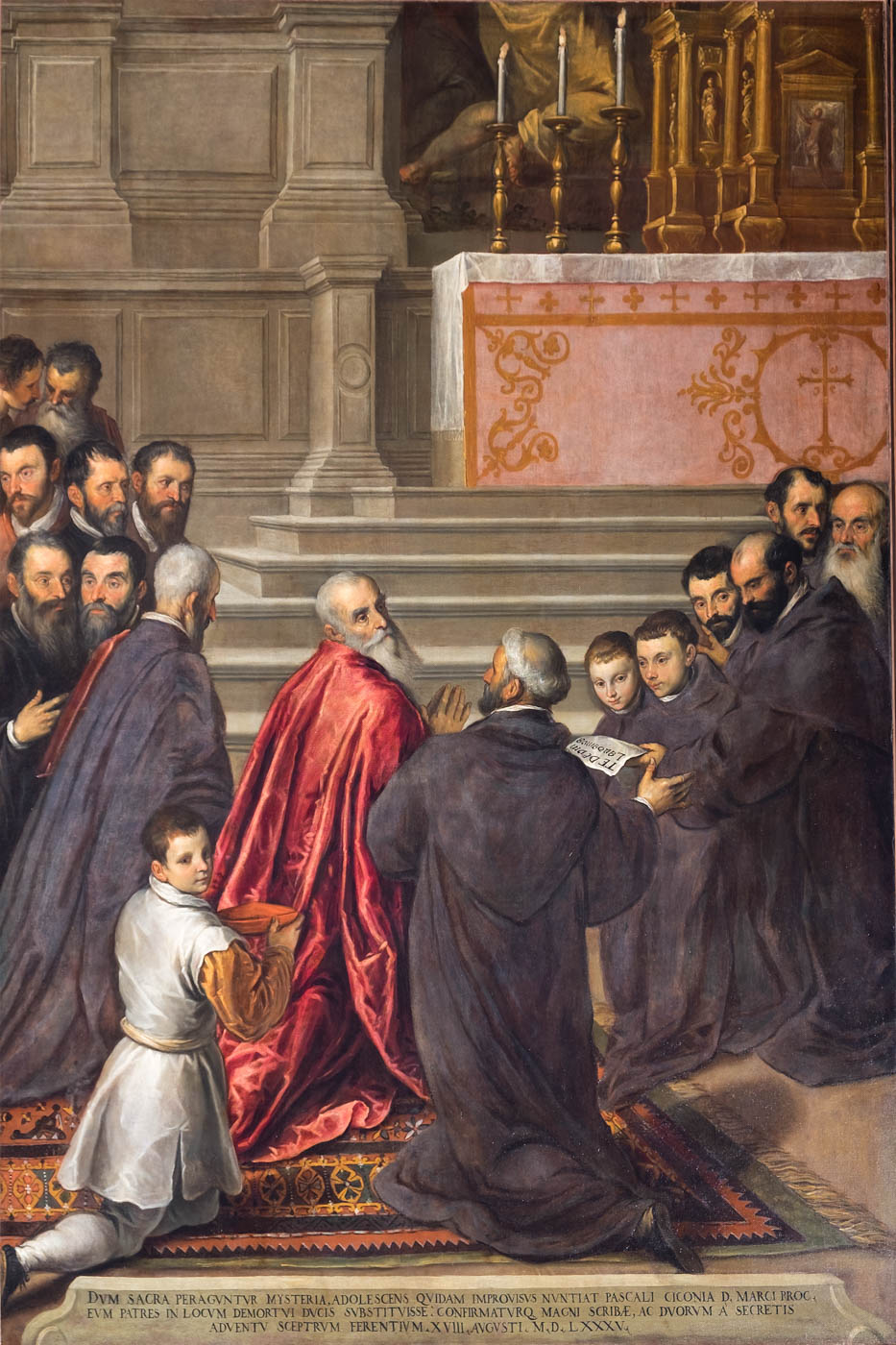 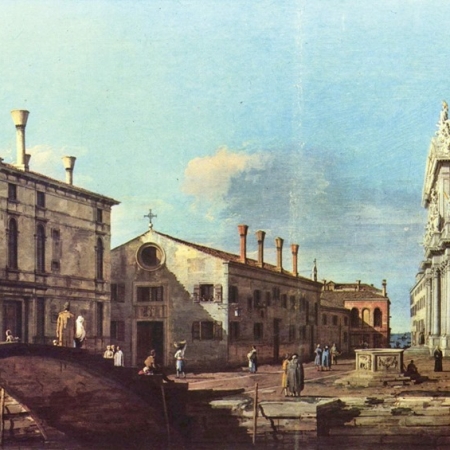 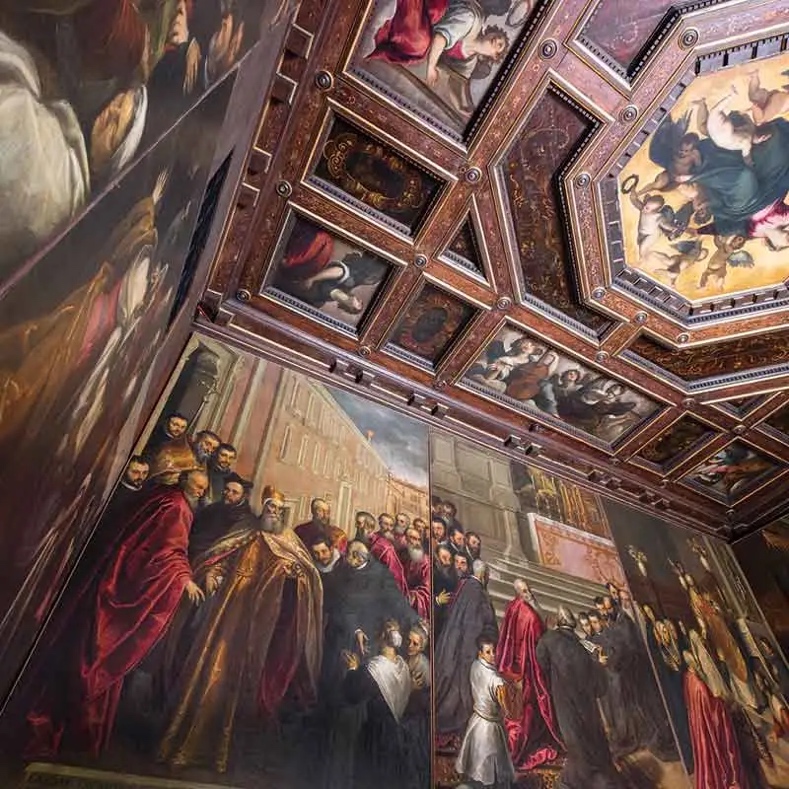 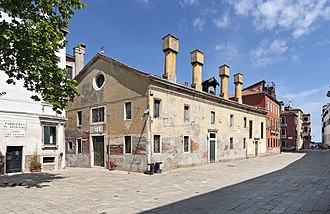 PALMA IL GIOVANE – 1544/1628 – presenza pubblica a Bergamo
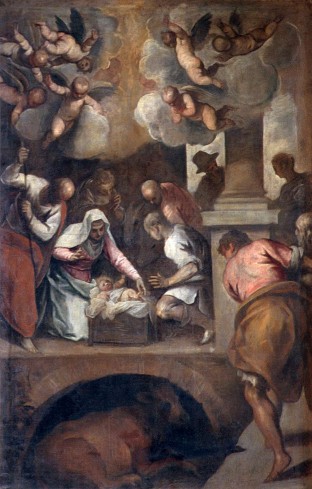 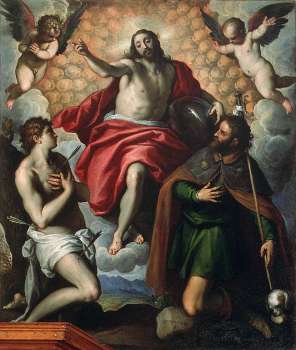 Nella chiesa di S. Andrea
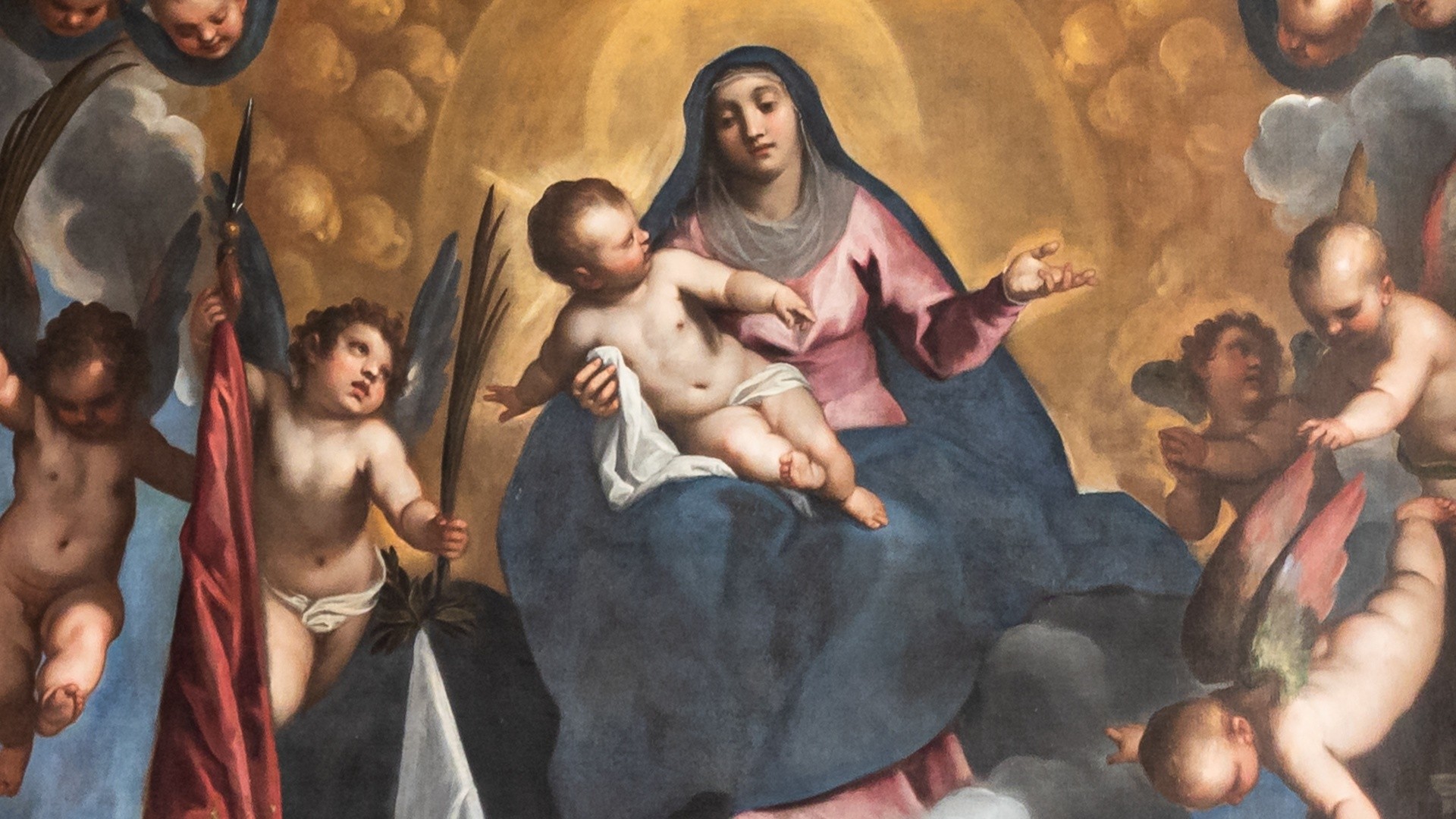 Nella chiesa dei Cappuccini
Ex cappella Adelafi, 1572
Chiesa di S. Alessandro in Colonna
Intorno
A
Milano
Antonio Campi – 1524 /’87
Vincenzo Campi – 1530/’91
Simone Peterzano – notizie dal 1535 al ’99
Giovanni Ambrogio Figino – 1548/1608
Giovani Battista Crespi detto Cerano – 1568/1632
Pier Francesco Mazzucchelli detto Morazzone  -  1573/1626

Michelangelo Merisi detto Caravaggio  lascia Milano nel 1592 circa – risulta a Roma dal 1593 (stabilmente dal ‘96)
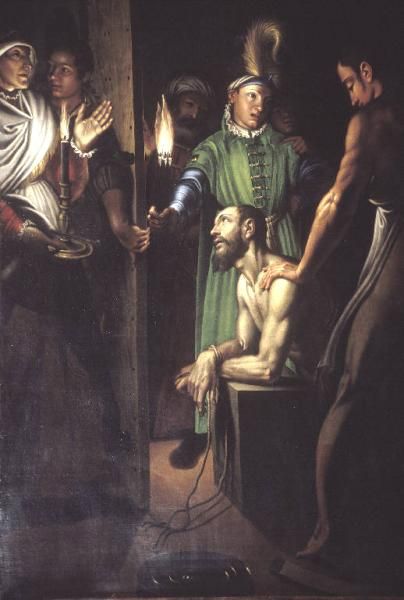 I fratelli CAMPI di CREMONA
Antonio Campi
Decollazione del Battista
Milano
Chiesa di S. Paolo Converso,
1571
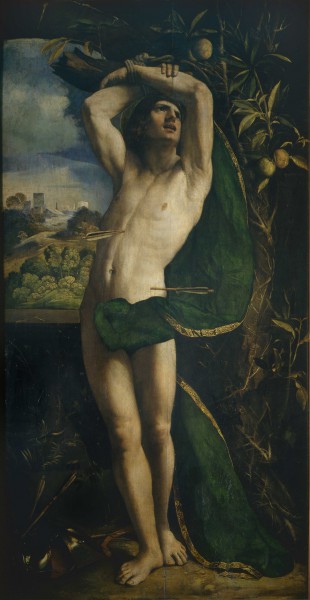 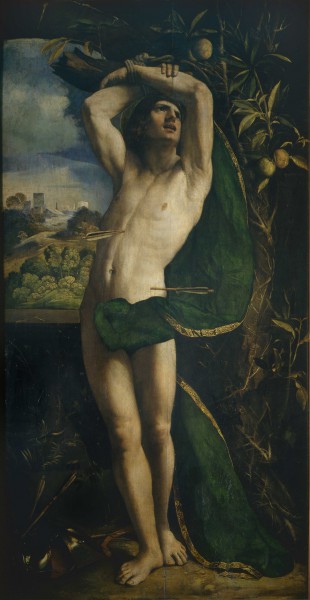 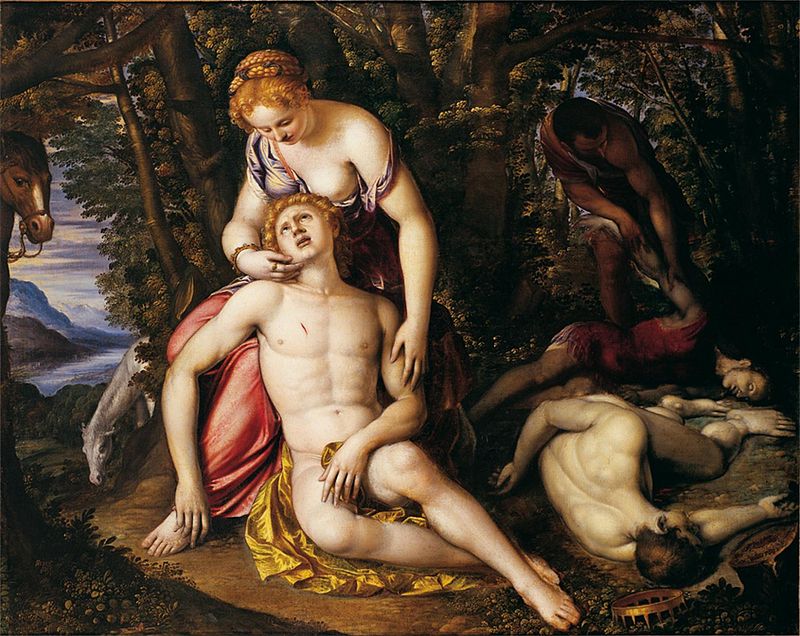 Dosso
Dossi
Brera,
1527

(da Cremona)
Peterzano
Medoro
Parigi,1571
Antonio CampiSan SebastianoCastello Sforzesco,1575
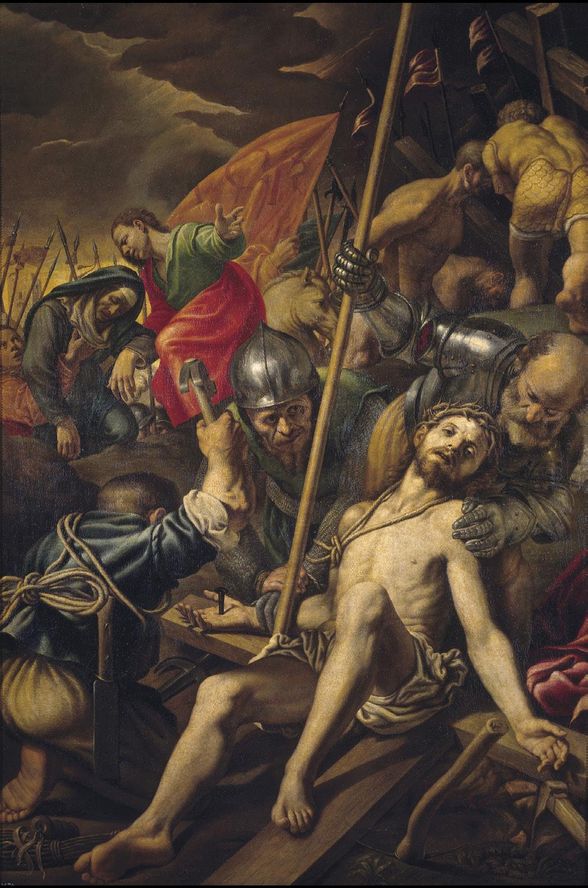 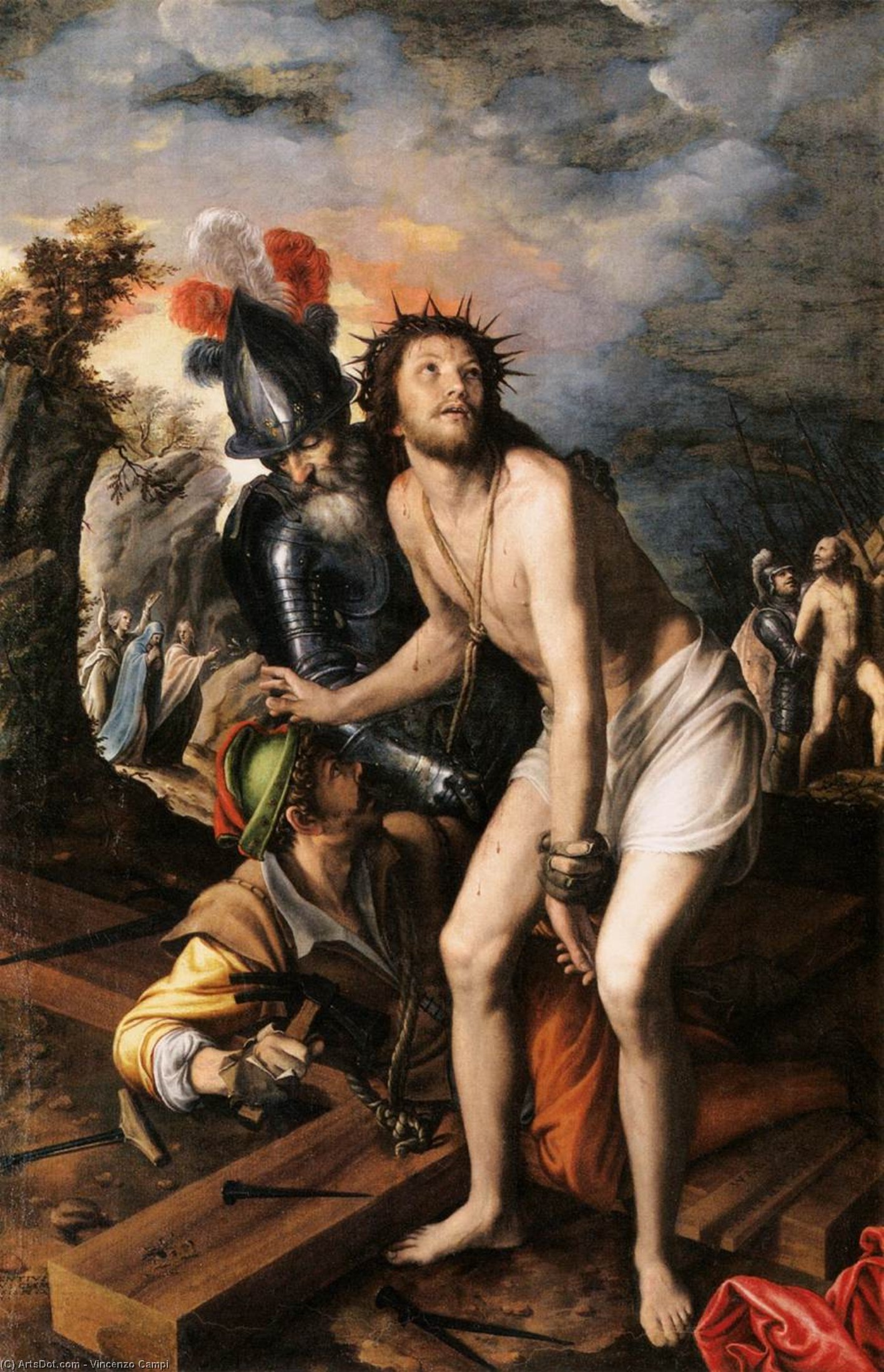 !575
Certosa di Pavia
Vincenzo Campi
Cristo inchiodato alla croce
Museo del Prado,
1577
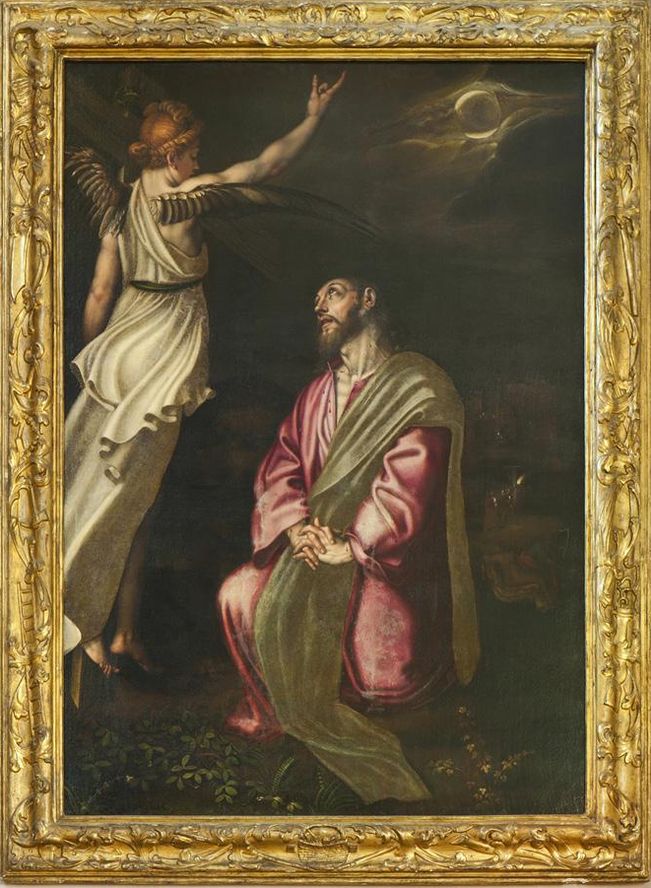 Antonio Campi
Cristo nell’orto
Inverigo,
1581
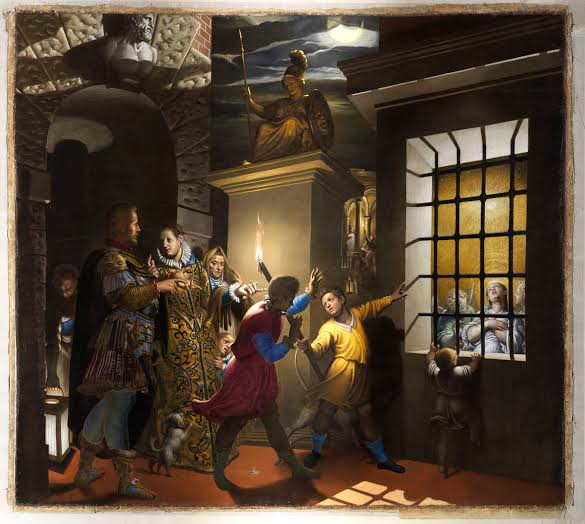 Antonio Campi
L’imperatrice Faustina visita in carcere
Santa Caterina
Milano – Chiesa di Santa Maria degli angeli, 1584
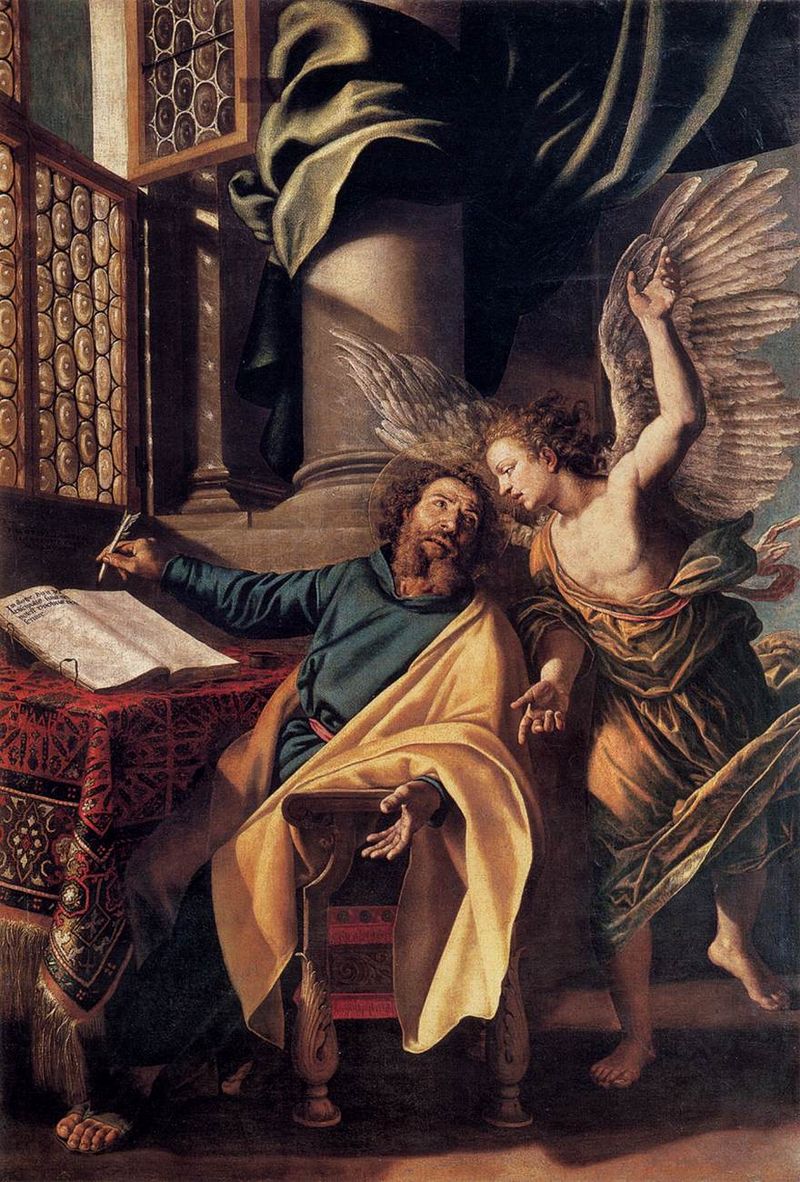 Vincenzo Campi
San Matteo
Ispirato dall’angelo
Pavia
Chiesa di S. Francesco,
1588
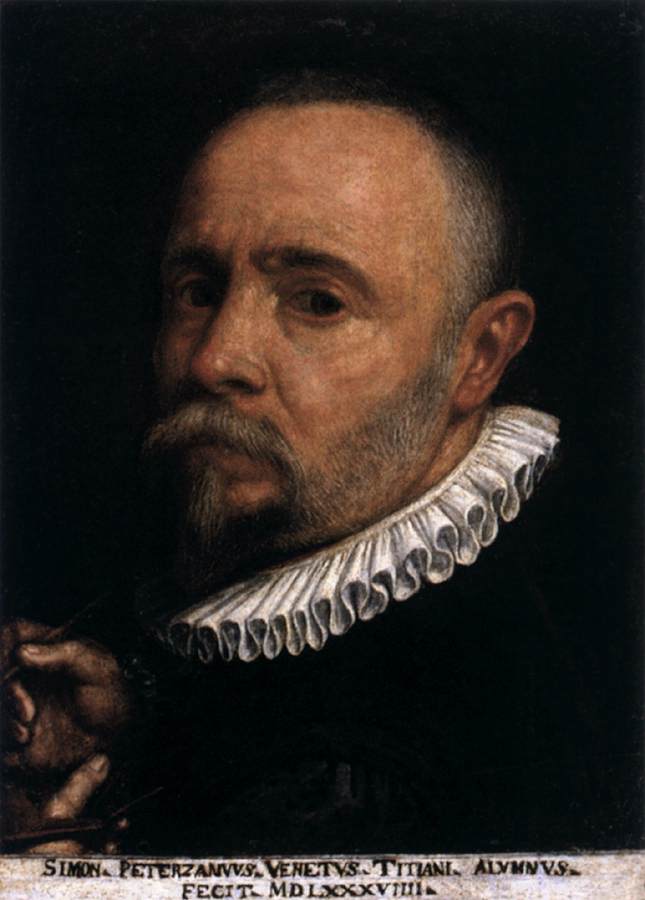 Simone Peterzano
(detto a Milano Simone veneziano)
Autoritratto1589(ritrovato nel 1999)
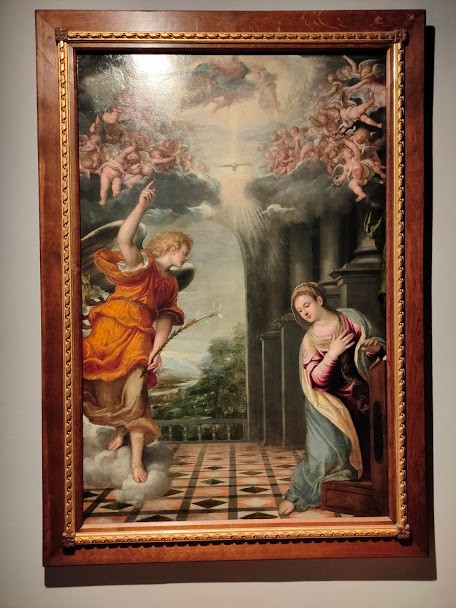 (Vadasi mela cotogna e pernice)
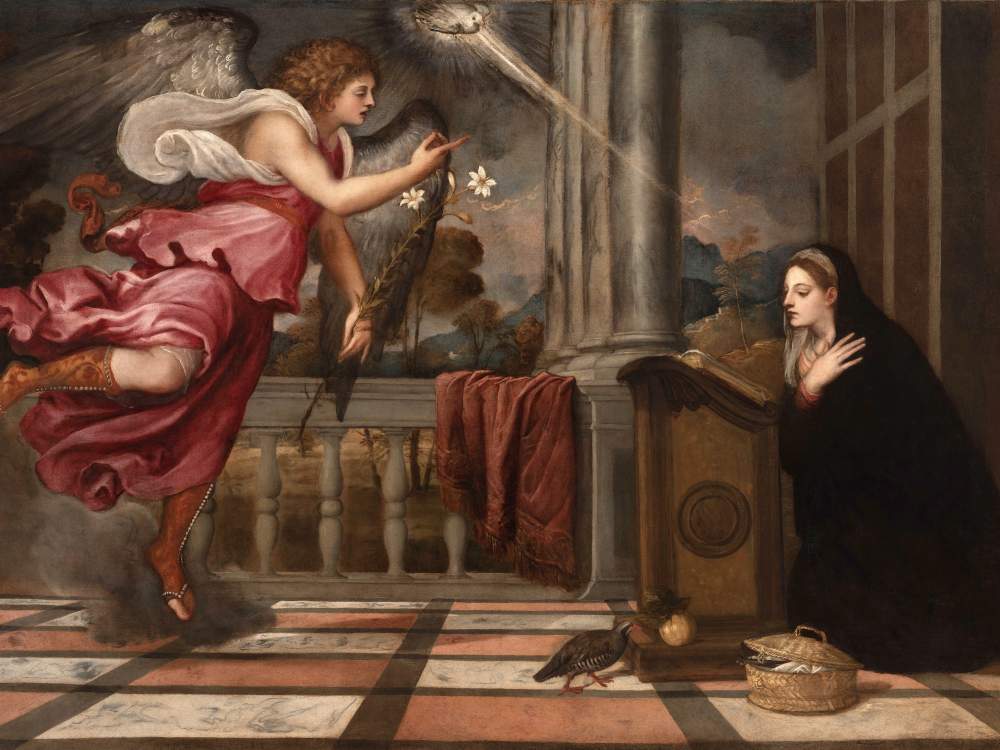 Tiziano
1535 a
San Rocco
Venezia
Peterzano 
La Fére
1560
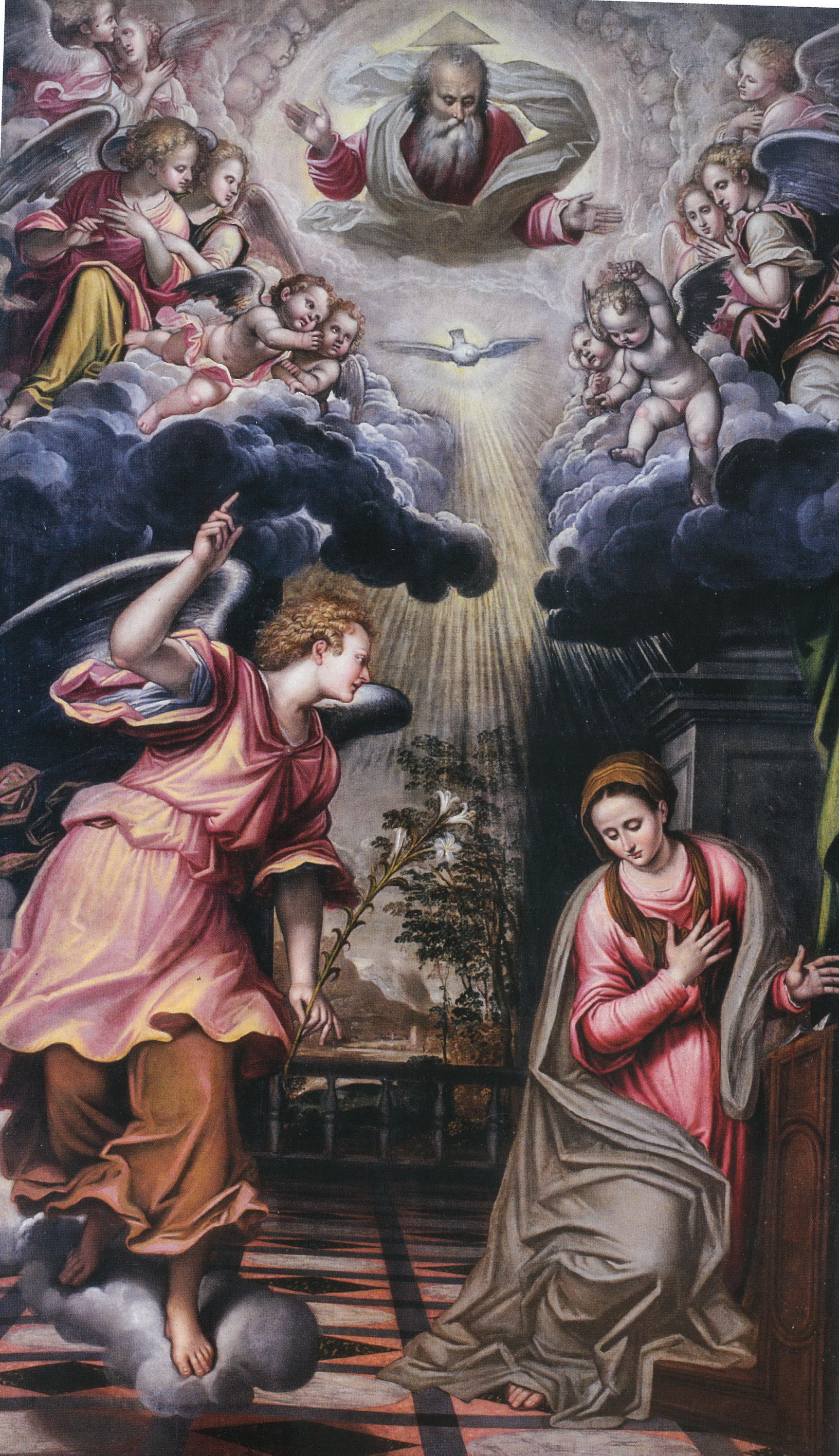 Peterzano
Annunciazione
Milano,
1578
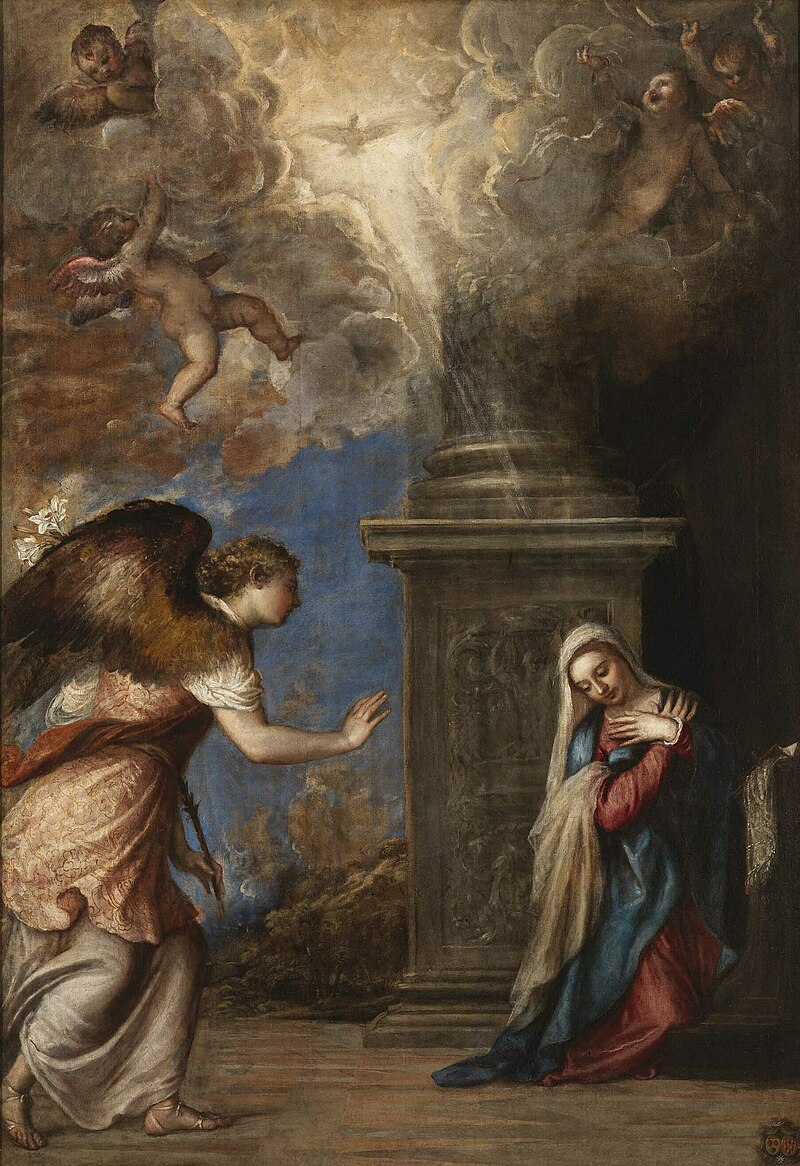 (iconografia imposta)
Tiziano 1557
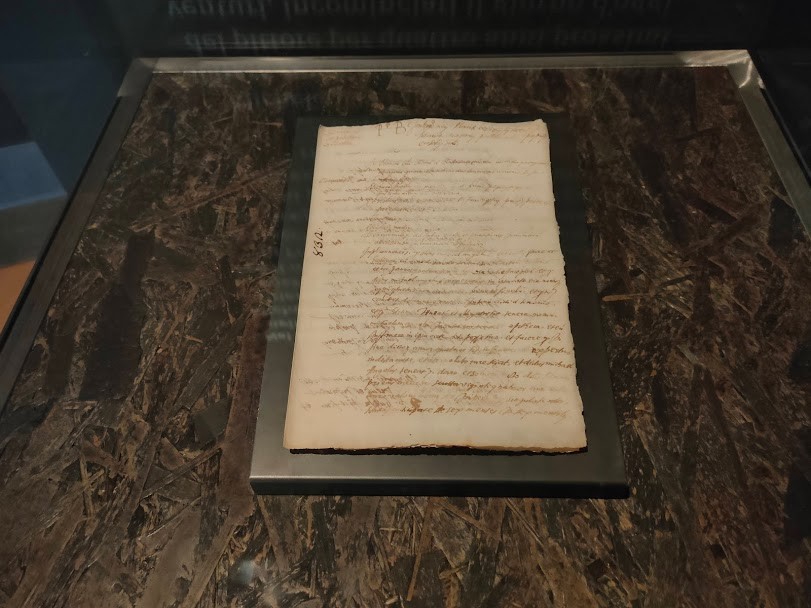 Milano
6 aprile 1584
Contratto di
Apprendistato  tra
Simone 
Peterzano e
Michelangelo
Merisi
PeterzanoMilano – San Fedele1583
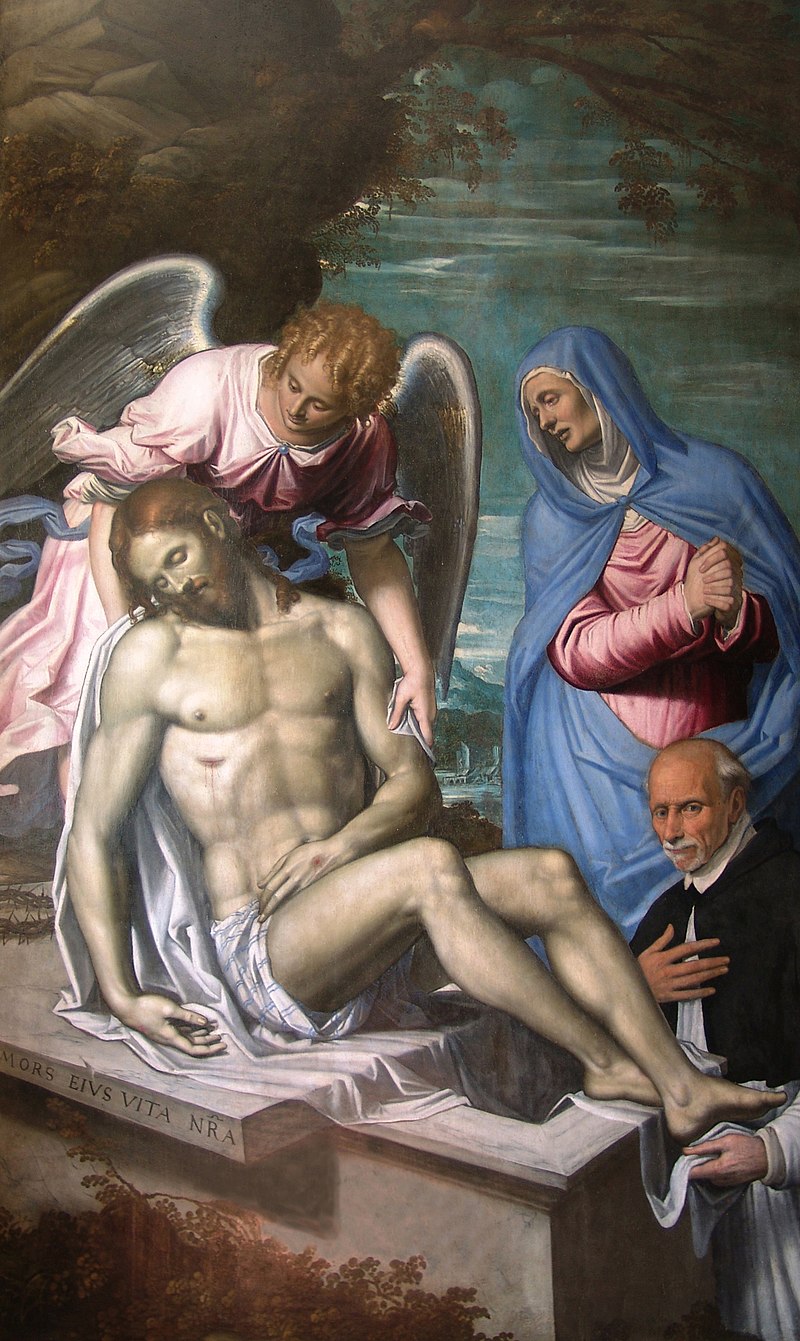 Peterzano 
Deposizione  con il 
Canonico Tirone
Bernate,
1584
Caravaggio1602
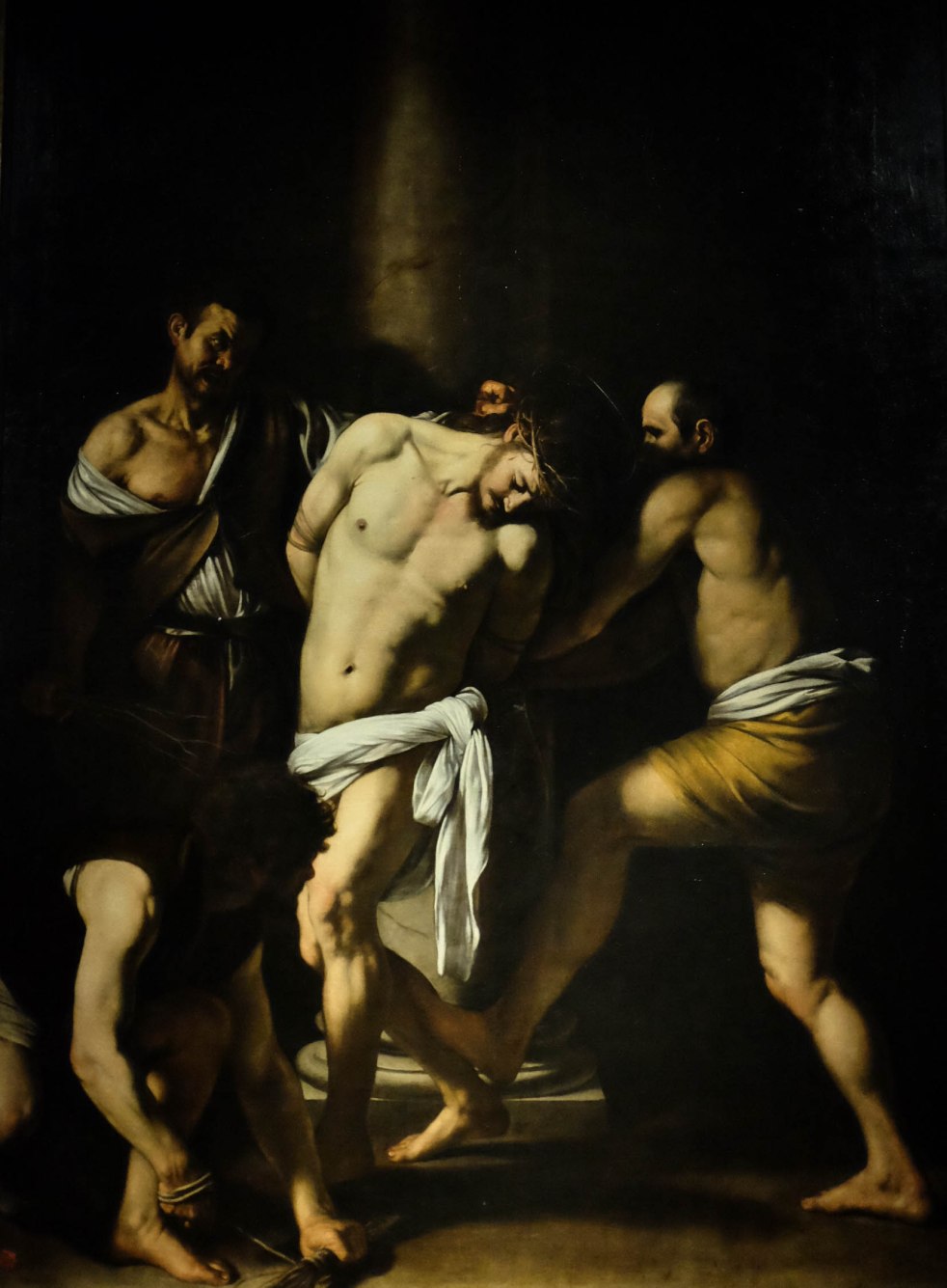 Caravaggio1607/’8
Peterzano1585RomaSanta Prassede
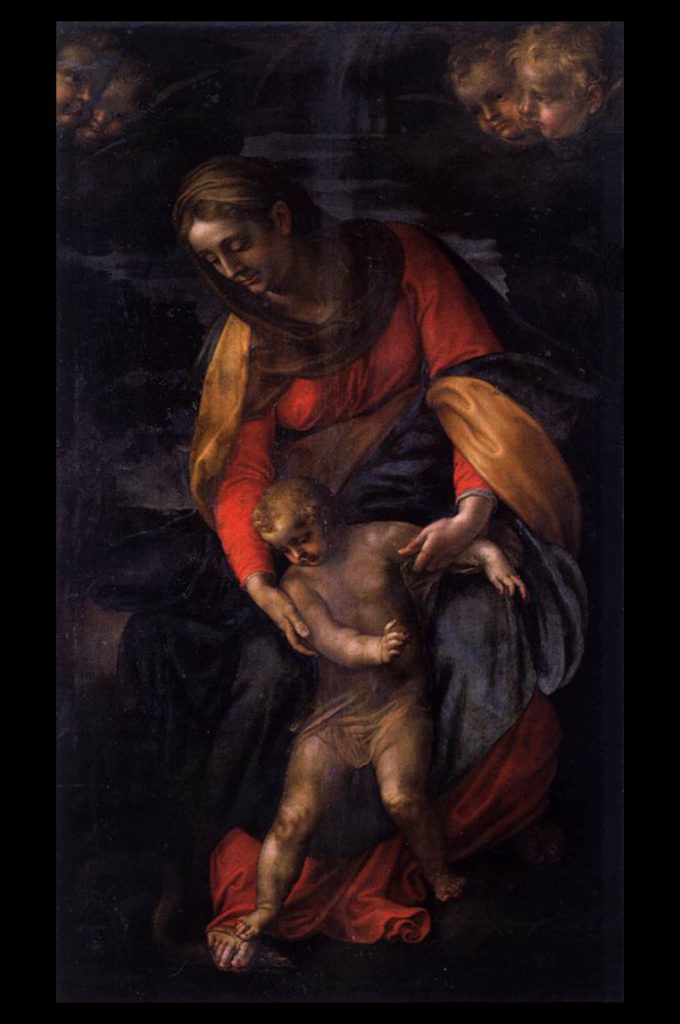 Giovanni Ambrogio Figino
Madonna della serpe
Milano – San Nazzario in Brolo,
1583
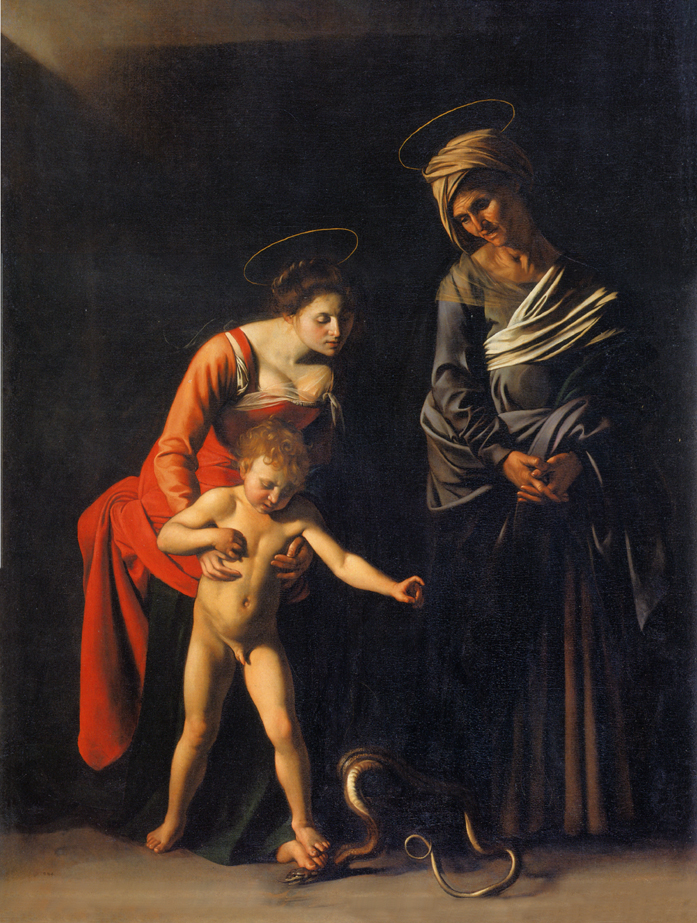 Figino
Caravaggio 1606
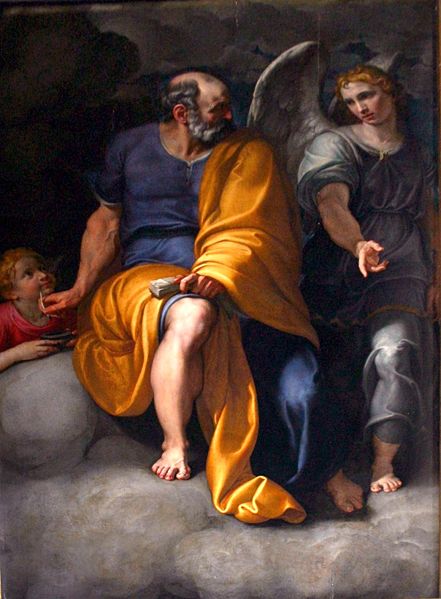 Giovanni Ambrogio
Figino
Milano
Chiesa di 
San Raffaele,
1588
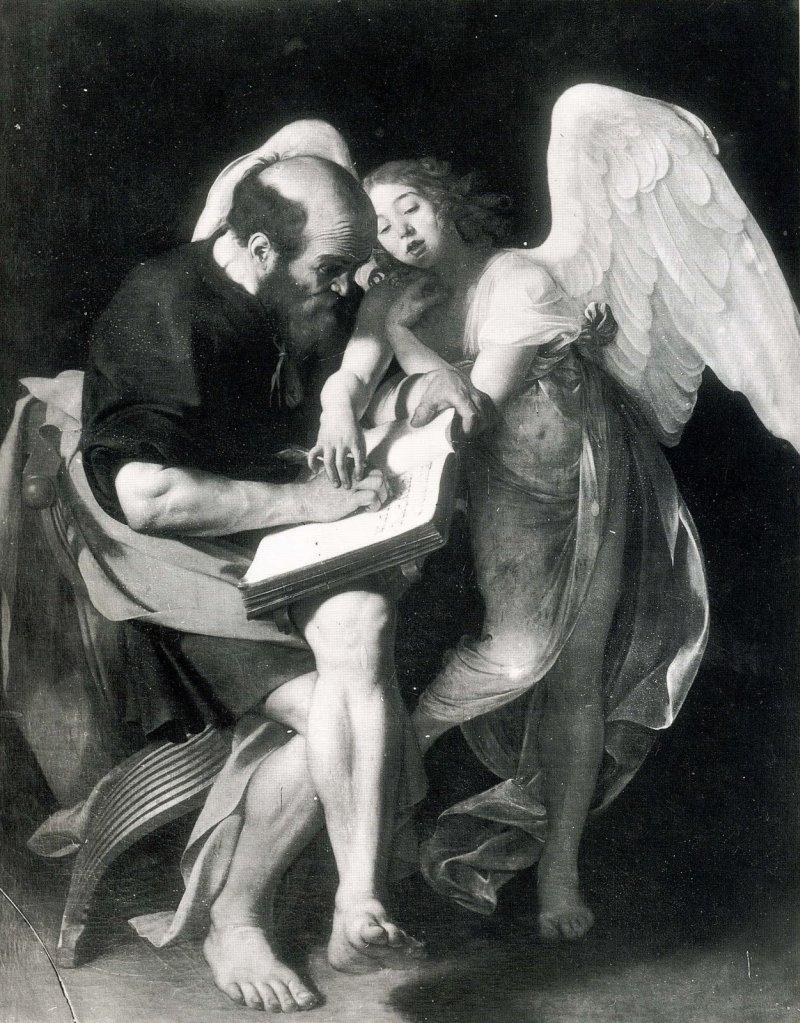 Caravaggio 1600
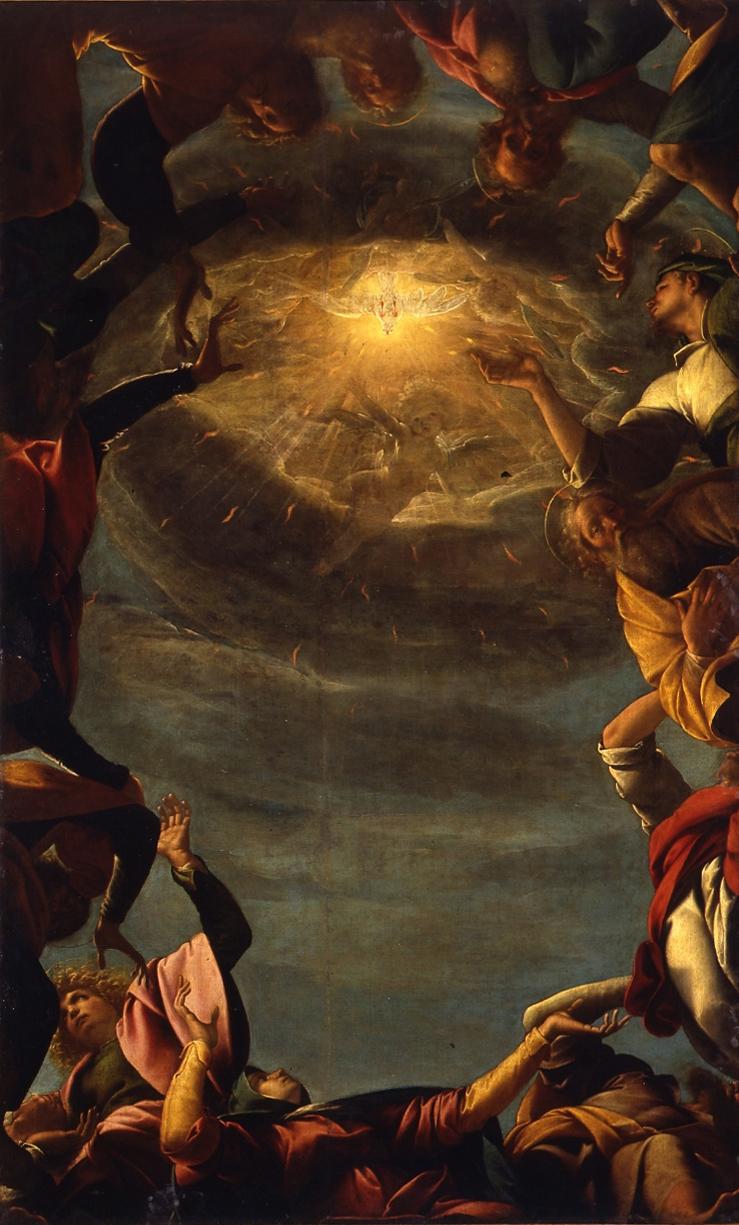 Morazzone
Nuove sensibilità incombono
Pier Francesco Mazzucchelli detto Morazzone
Pentecoste
Castello Sforzesco, 1605
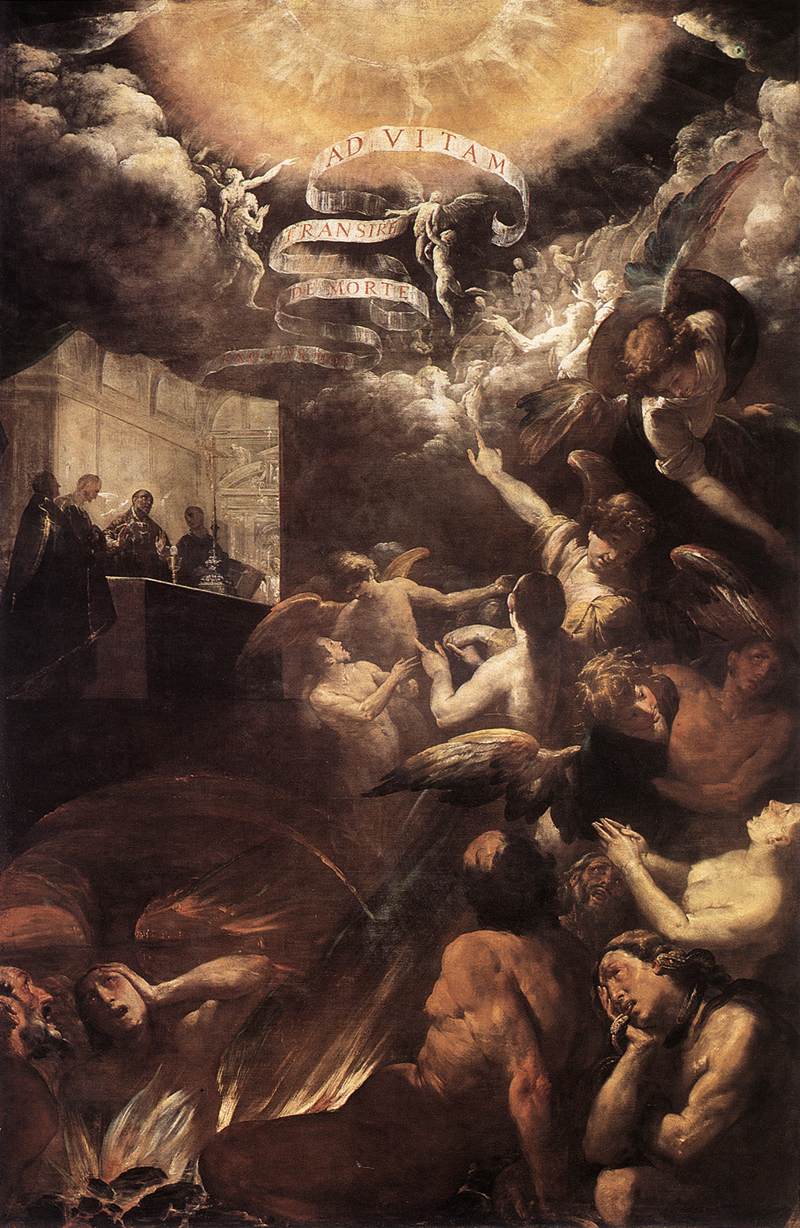 Giovanni Battista Crespi detto Cerano
San Gregorio libera le anime
 del Purgatorio
Varese, 1614
La scuola pittorica bergamasco del ‘600
Cosa succederà nel nuovo secolo?

- la libertà creativa nelle tematiche religiose andrà via via inaridendosi

- la sensibilità alla realtà del quotidiano vivere porterà laicizzazione dell’arte:
	 il mondo delle cose
            produzione profana
		ritratti - pittura di genere … e non solo
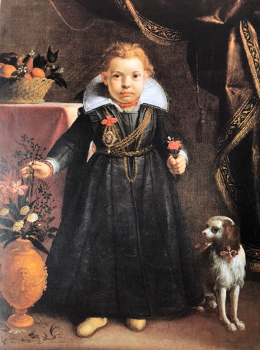 ritratti 
restano emblematici i due dipinti anonimi dal punto di vista documentario, ma unanimemente riferiti dalla critica a
 “ambito bergamasco»
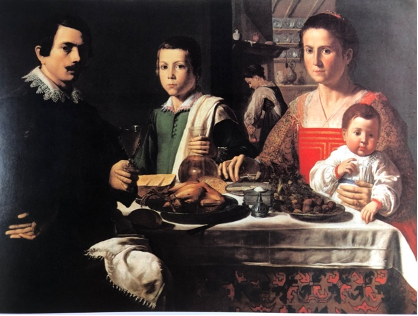 Bibliografia:

Massimo Firpo – Vittore Soranzo vescovo ed eretico -  Laterza – 2006
Atti dell’Ateneo  ‘88/’89 – Le mura di Bergamo 1588 / 1988 - 1989
Guglielmi, Cappellini – La strada Priula – Ferrari – 1985
Ernest Gombrich  – Sul significato delle opere d’arte in Sentieri verso l’arte – Leonardo 				Arte - 1996
Erwin Panofsky – Tiziano, problemi di iconografia – Marsilio  - 1990
Gian Paolo Lolmo in Pittori bergamaschi  -volume IV del ‘500
Silvana Milesi -  Cavagna, Salmeggia Zucco, Palma il giovane  e il secondo cinquecento        			bergamasco - Corponove Editrice -1992
Marco Tanzi - I Campi - Milano, 5 Continents Editions -  2005
CATALOGO - Caravaggio e la luce nella pittura lombarda  - Electa 2000
CATALOGO – Peterzano -  Skira 2020